Настава из програмирања у основној школи крозпрограмски језик C++
Проф. др Драган Матић
Семинар за наставнике: Настава из програмирања
ПМФ, 18.11.2023.
Садржај презентације
Зашто C++ и какве промјене доноси нови програмски језик?
Сличности и разлике између QBASIC и C++
О којим темама ћемо причати
Превођење C++ програма
Типови података и промјенљиве, оператори
Наредбе улаза и излаза
Наредбе грањања
Итеративне наредбе
Низови и стрингови
Семинар за наставнике: Настава из програмирања
ПМФ, 18.11.2023.
Зашто C++?
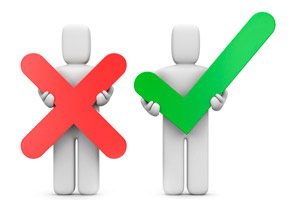 Семинар за наставнике: Настава из програмирања
ПМФ, 18.11.2023.
C++: Разлике у односу на QBASIC (1)
C++ програми се компајлирају – (програми у QBASIC-у се интерпретирају)
C++ je case sensitive – QBASIC није
Блокови у C++-у се пишу у оквиру витичастих заграда (нема begin end)
Употреба типова података при декларација промјенљивих је обавезна
Семинар за наставнике: Настава из програмирања
ПМФ, 18.11.2023.
C++: Разлике у односу на QBASIC (2)
Наредбе улаза и излаза су реализоване помоћу објеката класе iostream (нису функције)
Синтакса оператора се разликује у односу на старије језике (додјела, једнако, различито, логички оператори)
Другачија синтакса наредби грањања и итеративних наредби (for се значајно разликује)
Рад са сложенијим структурама (низови, стрингови) се значајно разликује у односу на друге програмске језике (подразумијева се рад са објектима, а у позадини са  показивачима)
Семинар за наставнике: Настава из програмирања
ПМФ, 18.11.2023.
Превођење C++ програма
Семинар за наставнике: Настава из програмирања
ПМФ, 18.11.2023.
Разлика између малих и велика слова
Кључне ријечи
Називи промјенљивих
Називи осталих идентификатора
Семинар за наставнике: Настава из програмирања
ПМФ, 18.11.2023.
Употреба типова података
C++ се сматра строго типизираним језиком (eng. strongly typed)
Разликовати врсте цијелих бројева: 
short, int, long
Разликовати врсте реалниг бројева: 
float, double
Карактери
char
Логички тип
bool
Семинар за наставнике: Настава из програмирања
ПМФ, 18.11.2023.
Оператори
Оператор додјеле      =
Аритметички оператори    +    -    *    /    %
Логички оператори       &&     ||    !
Релацијски оператори    <   <=   >     >=     ==     !=
Оператор sizeof (преузет из програмског језика C)
Семинар за наставнике: Настава из програмирања
ПМФ, 18.11.2023.
Наредбе улаза и излаза
Класа iostream
cout и cin у објекти класе iostream

Симболи  <<  и >> су оператори

C++ дозвољава преоптерећење оператора.
Семинар за наставнике: Настава из програмирања
ПМФ, 18.11.2023.
Наредбе грањања
if
Нема ријечи then, нема синтагме end if на крају
Услов се обавезно пише у малим заградама
Вишеструко грањање помоћу if
Вишеструко гранање: switch – case, комбиновано са break
Семинар за наставнике: Настава из програмирања
ПМФ, 18.11.2023.
Итеративне наредбе
for, while, do-while
for итеративна наредба је много „моћнија“ у односу на исту наредбу из старијих програмских језика
Наредба while се стандардно користи, као и у другим п.ј.
Наредба do-while ради мало другачије у односу на аналогну наредбу из старијих језика
Наредба скока goto се апсолутно избјегава
Семинар за наставнике: Настава из програмирања
ПМФ, 18.11.2023.
for итеративна наредба
for (inicijalizacija; uslov; korak)
	naredbe koje se ponavljaju

Редослијед извршења
Шта се може изоставити?
Шта се не може изоставити?
Када су витичасте заграде неопходне?
Семинар за наставнике: Настава из програмирања
ПМФ, 18.11.2023.
Низови
Низови у C++-у користе механизам наслијеђен из програмског језика C
Елементи низа су индексирани од нуле

Најпрактичнији начин „проласка“ кроз низ је употреба for петље
Семинар за наставнике: Настава из програмирања
ПМФ, 18.11.2023.
Рад са стринговима
Рад са стринговима у C++-у подразумијева употребу објеката класе string
Стрингове можемо посматрати као низове карактера, али су стрингови примарно објекти
Карактерима стринга приступамо помоћу угласте заграде
За спајање стрингова користити оператор +
Може се користити функција length()
Напреднији ученици могу анализирати и друге методе класе стринг
Семинар за наставнике: Настава из програмирања
ПМФ, 18.11.2023.
Хвала на пажњи.
Пауза траје 30 минута.
Семинар за наставнике: Настава из програмирања
ПМФ, 18.11.2023.